The Impact of The Great Richmond Reroute on the city’s distressed neighborhoods
NNIP Showcase Presentation

Sarin Adhikari, CURA@VCU
Oct 19, 2018
THE IMPACT OF THE GREAT RICHMOND REROUTE ON THE CITY’S DISTRESSED NEIGHBORHOODS
Until 2017, GRTC routes followed almost the same pattern as that of the Streetcars in the 1800s and earlier bus routes in the 1940s.
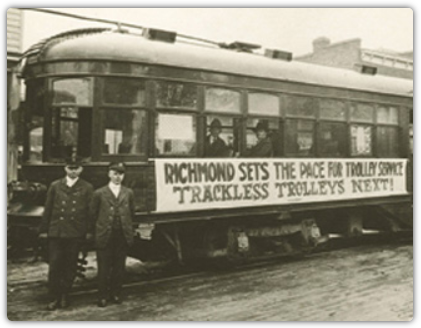 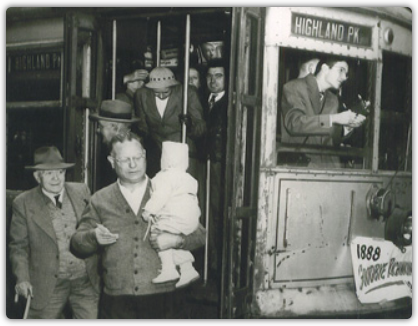 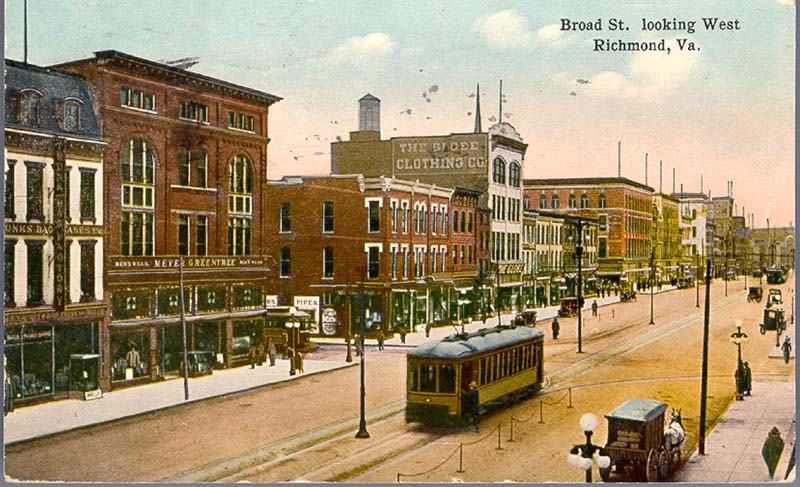 THE IMPACT OF THE GREAT RICHMOND REROUTE ON THE CITY’S DISTRESSED NEIGHBORHOODS
An Effort to Improve Efficiency
THE IMPACT OF THE GREAT RICHMOND REROUTE ON THE CITY’S DISTRESSED NEIGHBORHOODS
Methodology
Connecting Power             Accessibility                       Equity
Capacity and Frequency                   1/2 Mile Network Distance             Gini
Average Speed
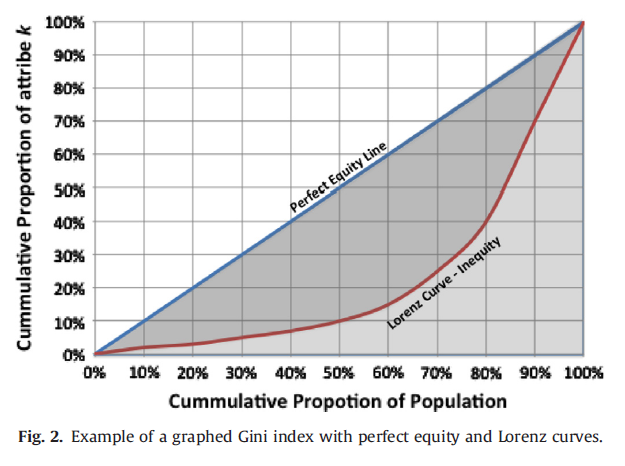 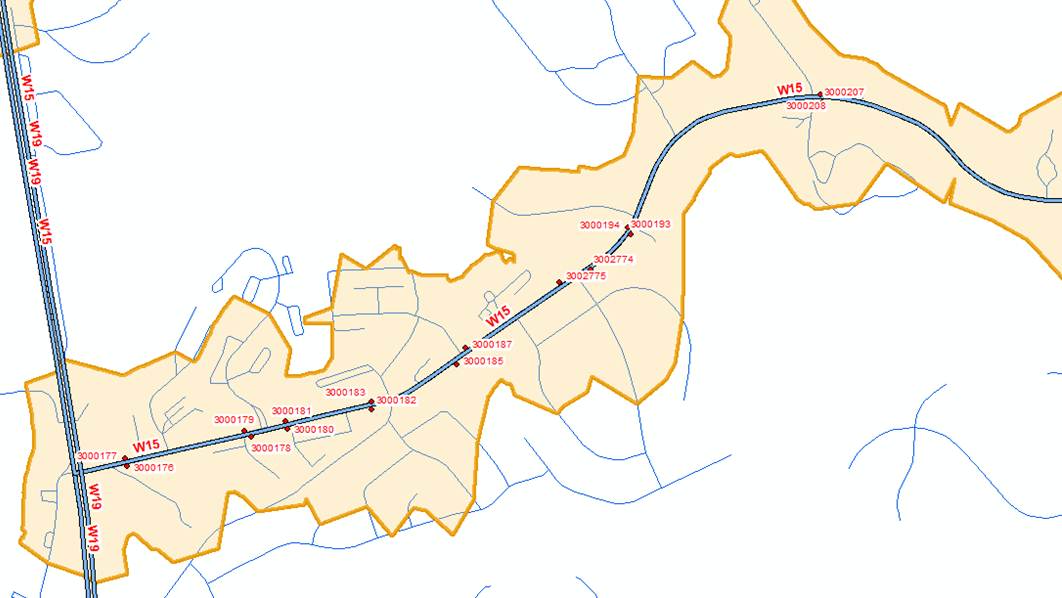 Distance to Destination
Development Density
Transfer Index
Adopted from Mishra et al. (2012)
THE IMPACT OF THE GREAT RICHMOND REROUTE ON THE CITY’S DISTRESSED NEIGHBORHOODS
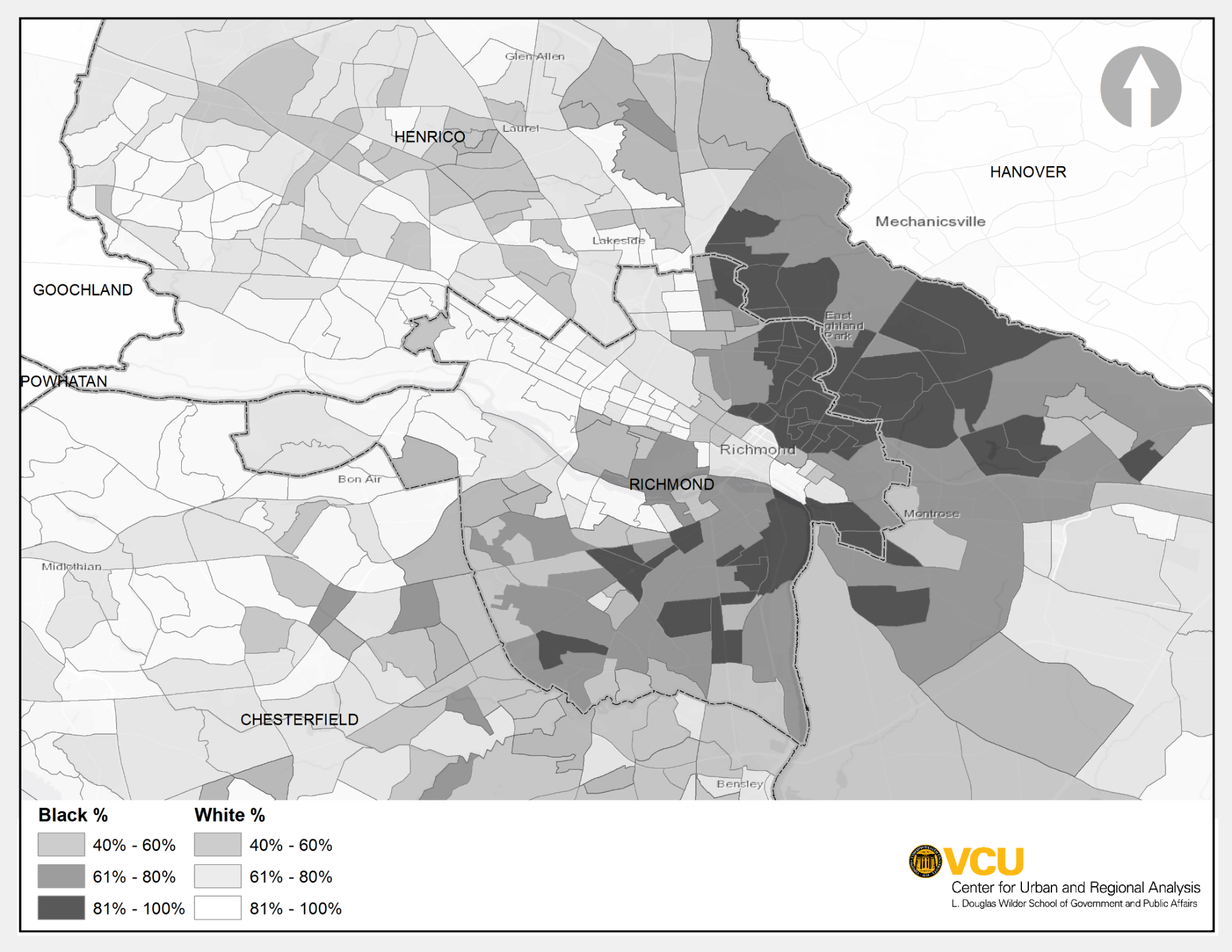 Geographic Distribution of Race
THE IMPACT OF THE GREAT RICHMOND REROUTE ON THE CITY’S DISTRESSED NEIGHBORHOODS
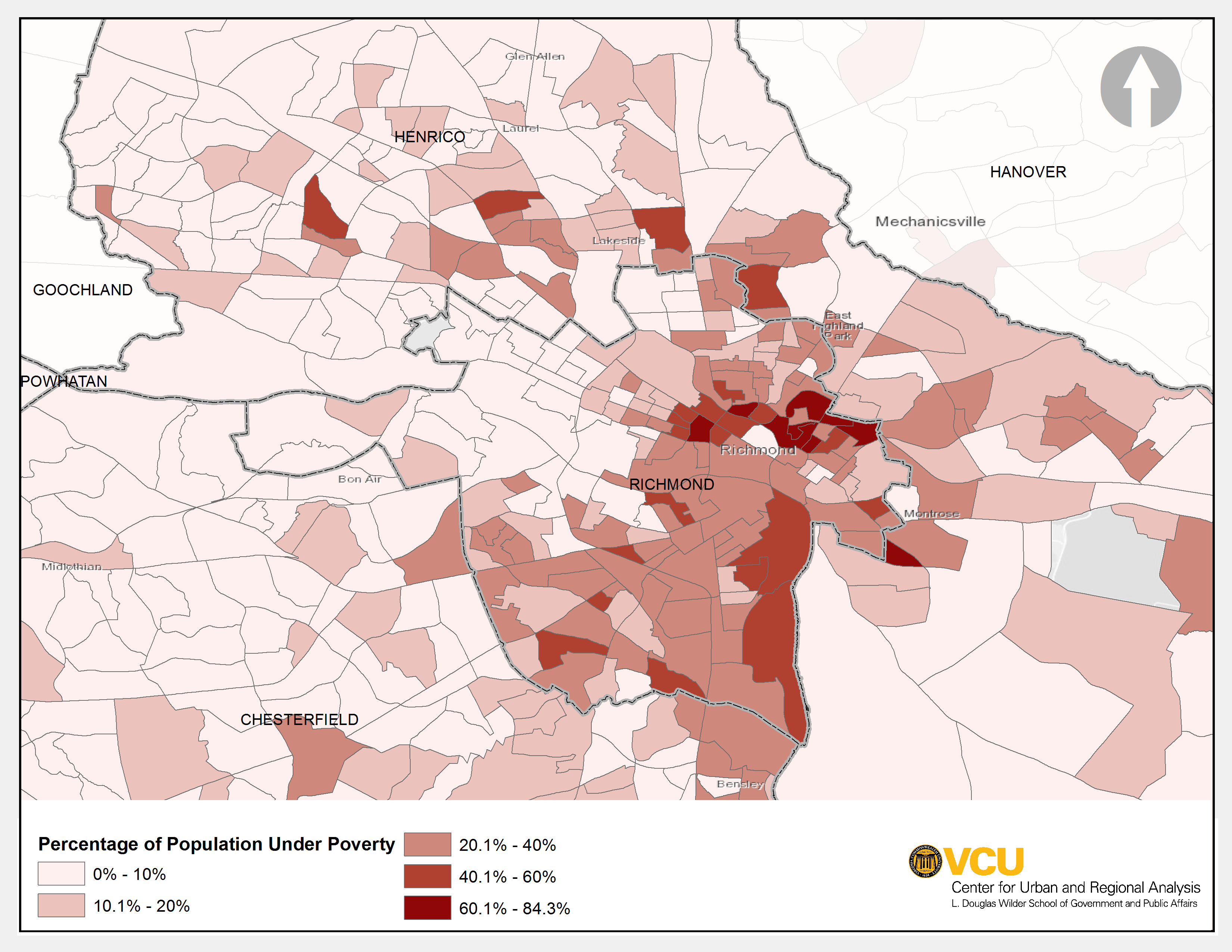 Geographic Distribution of Poverty
THE IMPACT OF THE GREAT RICHMOND REROUTE ON THE CITY’S DISTRESSED NEIGHBORHOODS
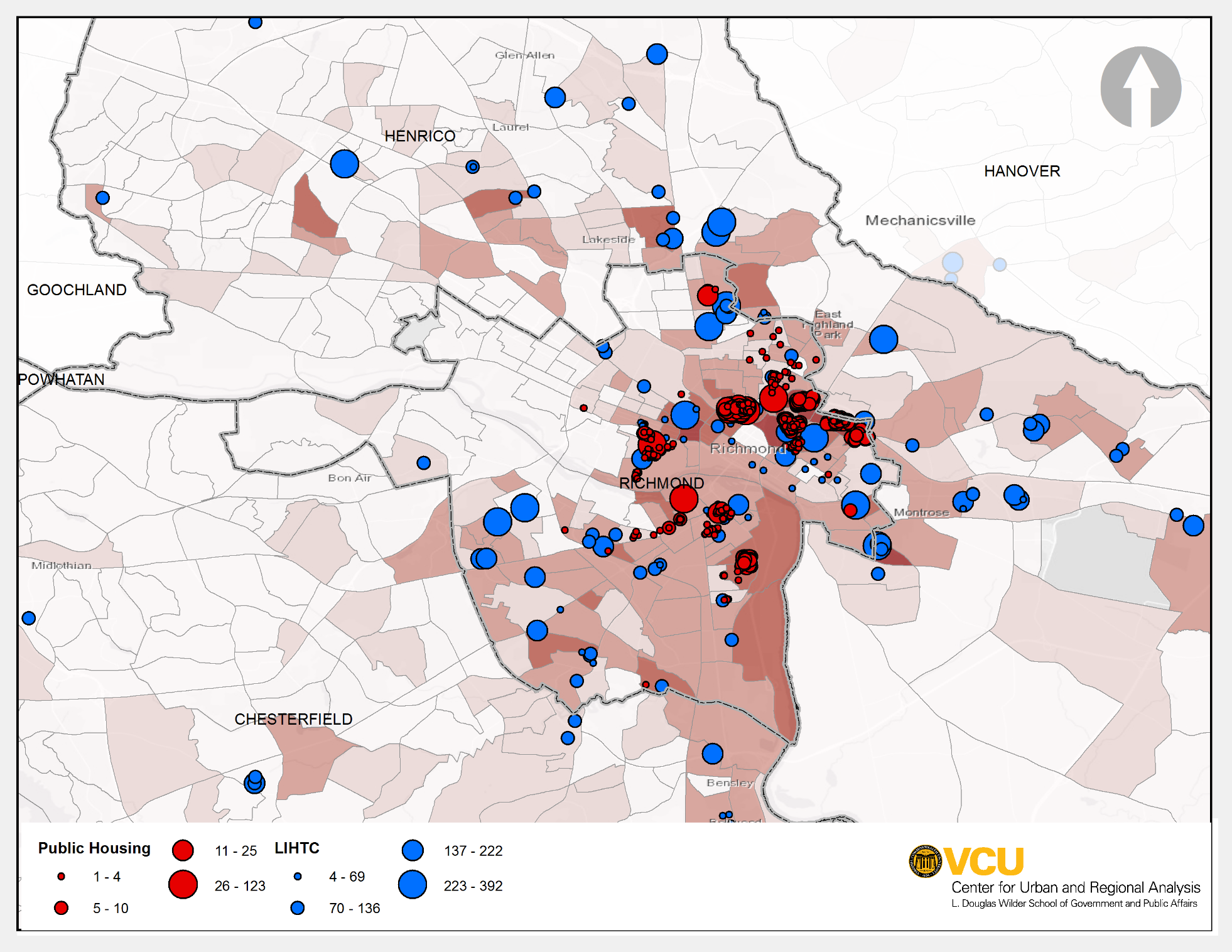 Geographic Distribution of Poverty (Contd.)
THE IMPACT OF THE GREAT RICHMOND REROUTE ON THE CITY’S DISTRESSED NEIGHBORHOODS
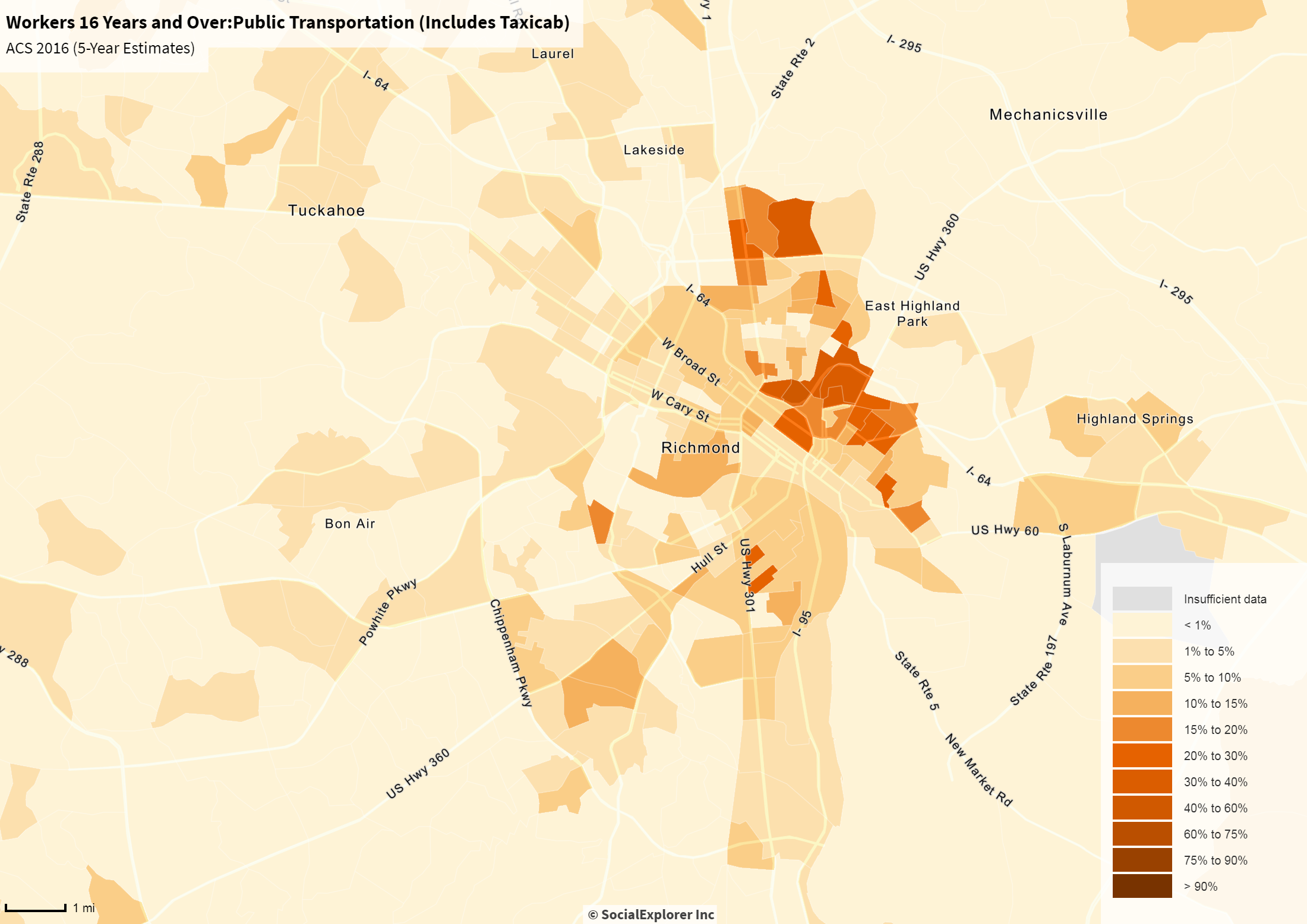 Geographic Distribution of Transit Users
THE IMPACT OF THE GREAT RICHMOND REROUTE ON THE CITY’S DISTRESSED NEIGHBORHOODS
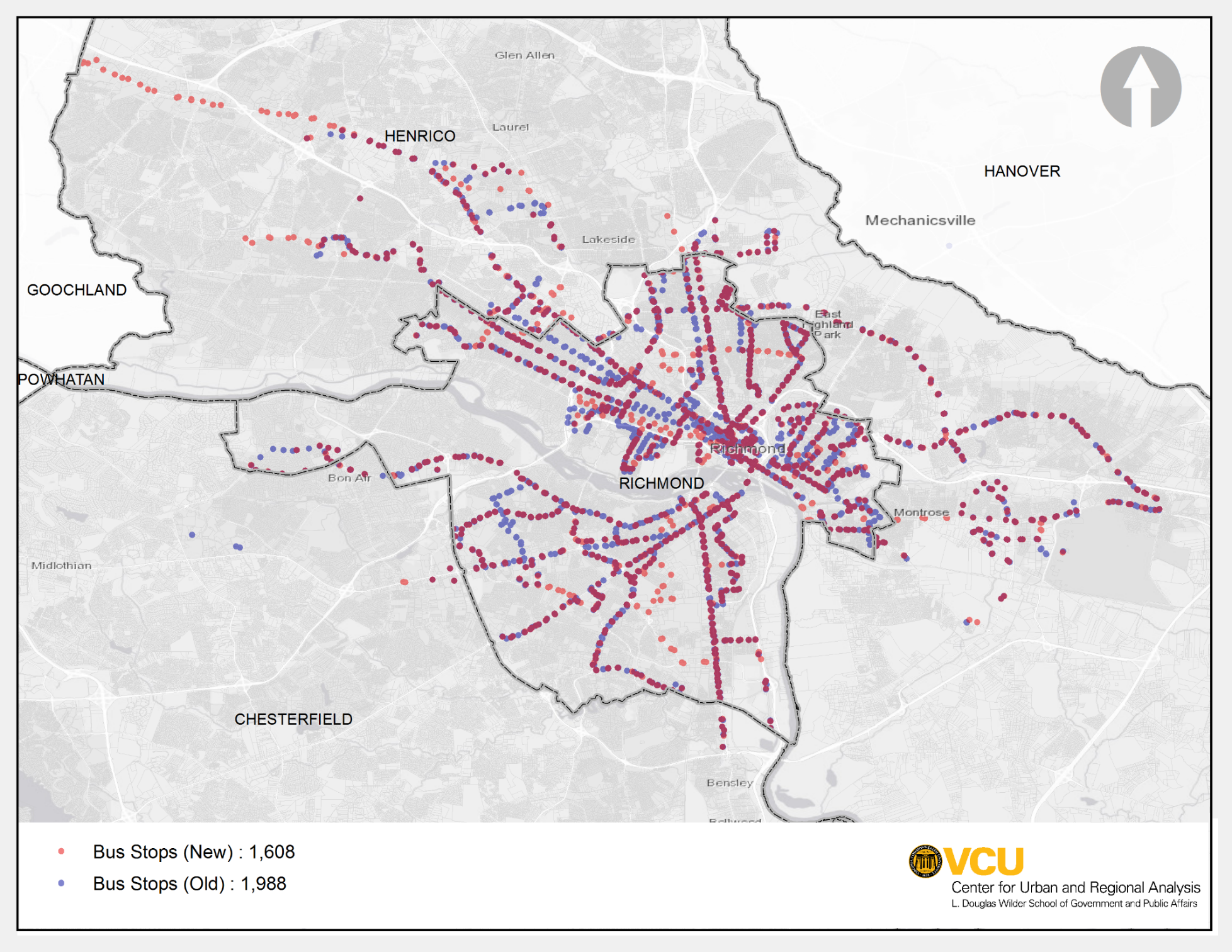 GRTC StopsOld and NewStops before = 1,988Stops after = 1,608
THE IMPACT OF THE GREAT RICHMOND REROUTE ON THE CITY’S DISTRESSED NEIGHBORHOODS
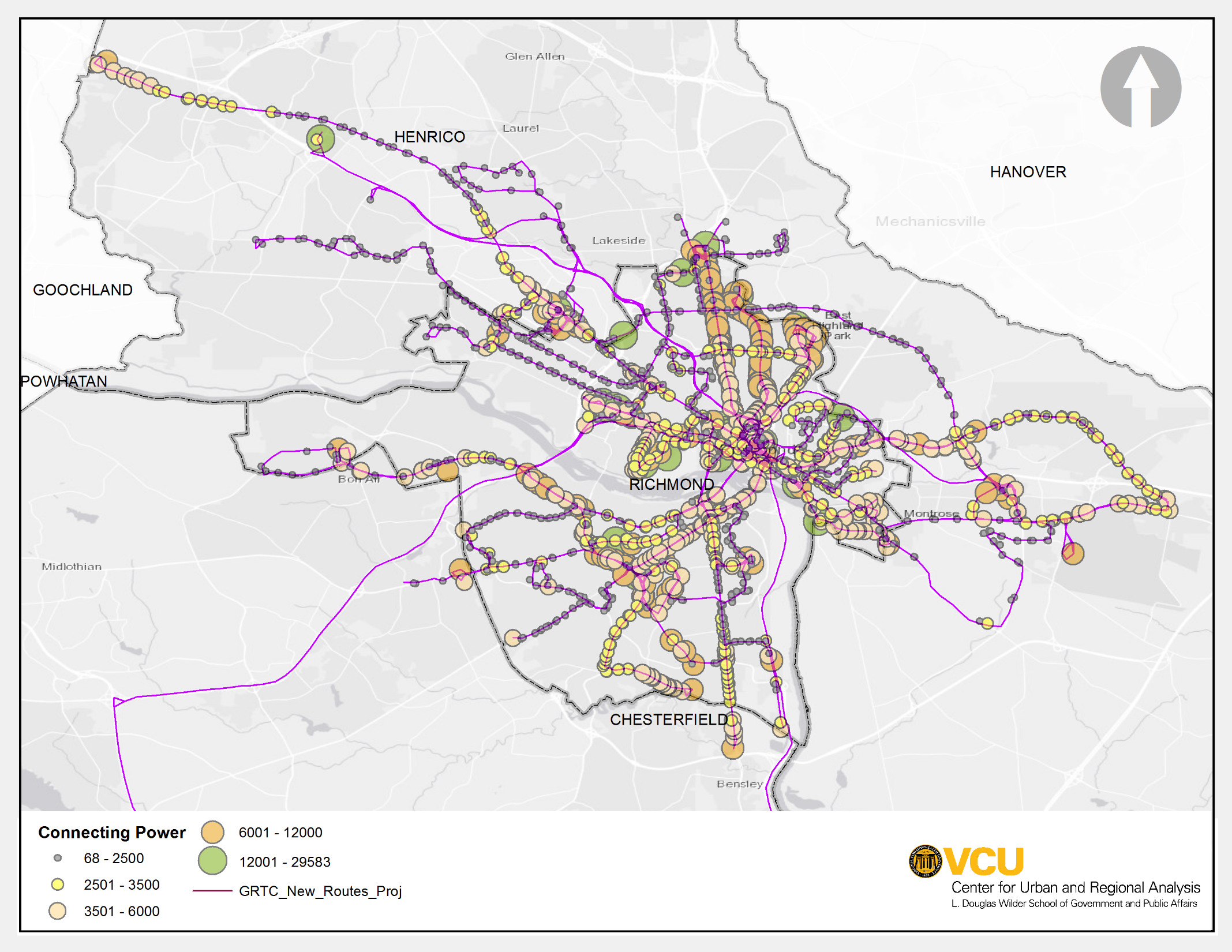 Connecting PowerFor each stop on each line after reroute
THE IMPACT OF THE GREAT RICHMOND REROUTE ON THE CITY’S DISTRESSED NEIGHBORHOODS
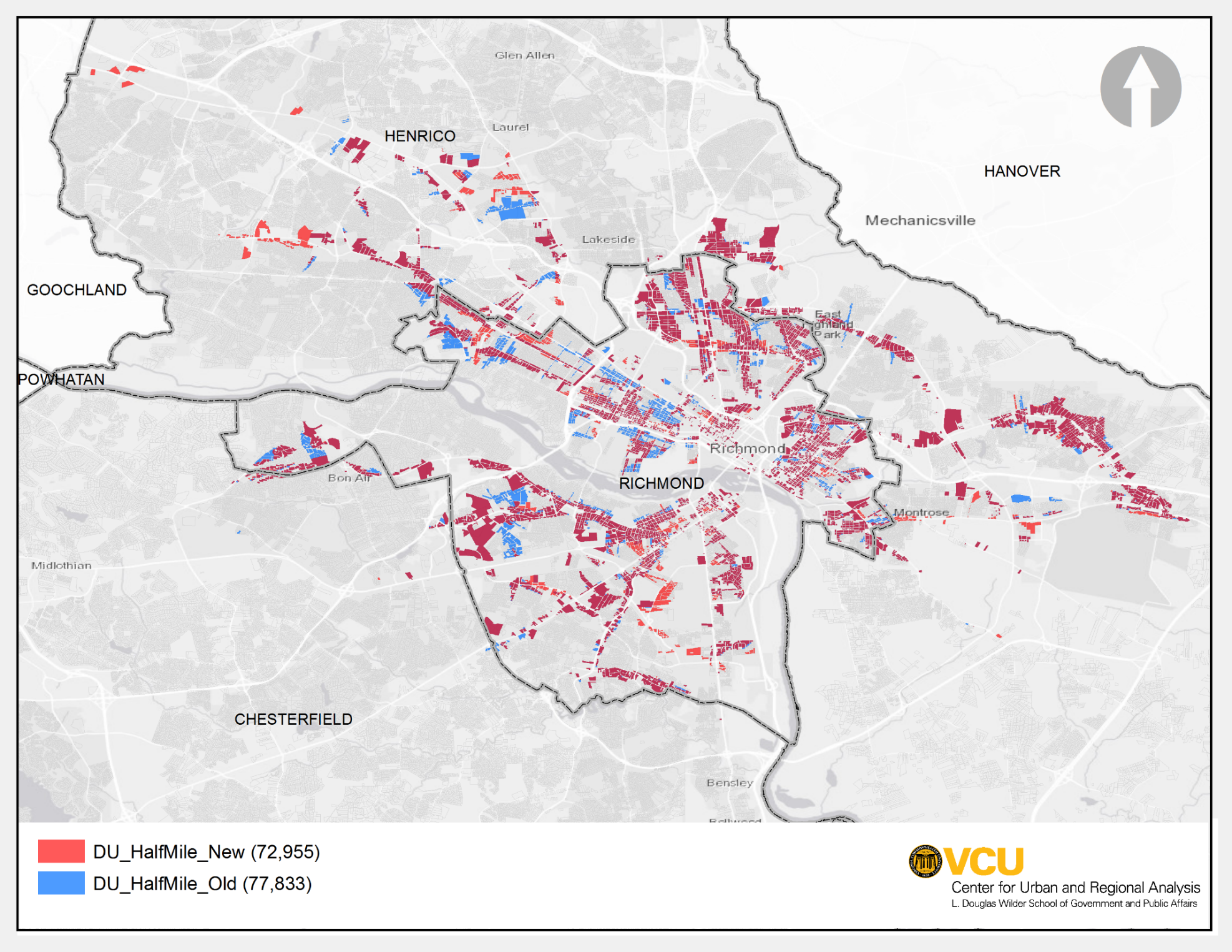 Dwelling Units Served
THE IMPACT OF THE GREAT RICHMOND REROUTE ON THE CITY’S DISTRESSED NEIGHBORHOODS
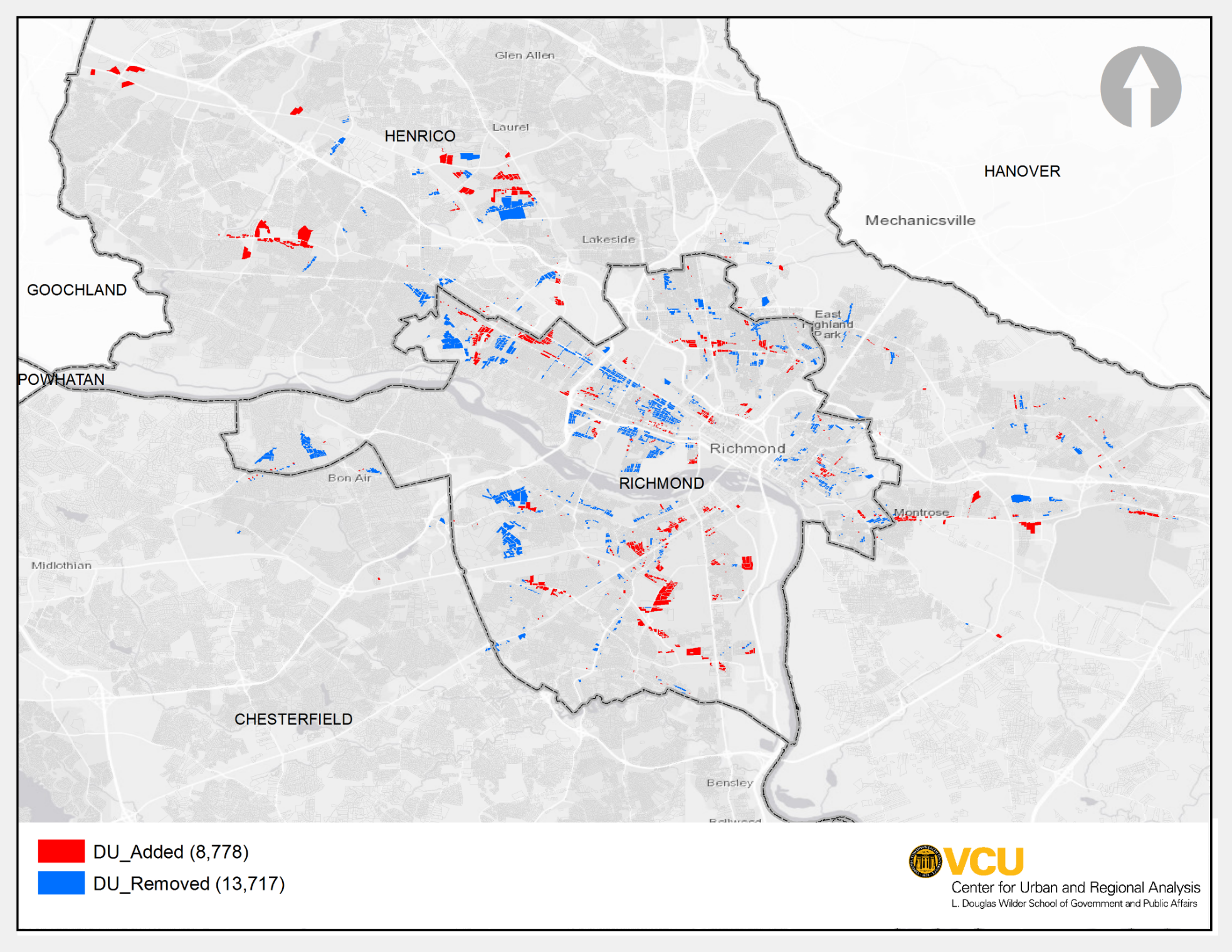 Dwelling UnitsAdded / RemovedNet DUs disenfranchised4,939(36% reduction)
THE IMPACT OF THE GREAT RICHMOND REROUTE ON THE CITY’S DISTRESSED NEIGHBORHOODS
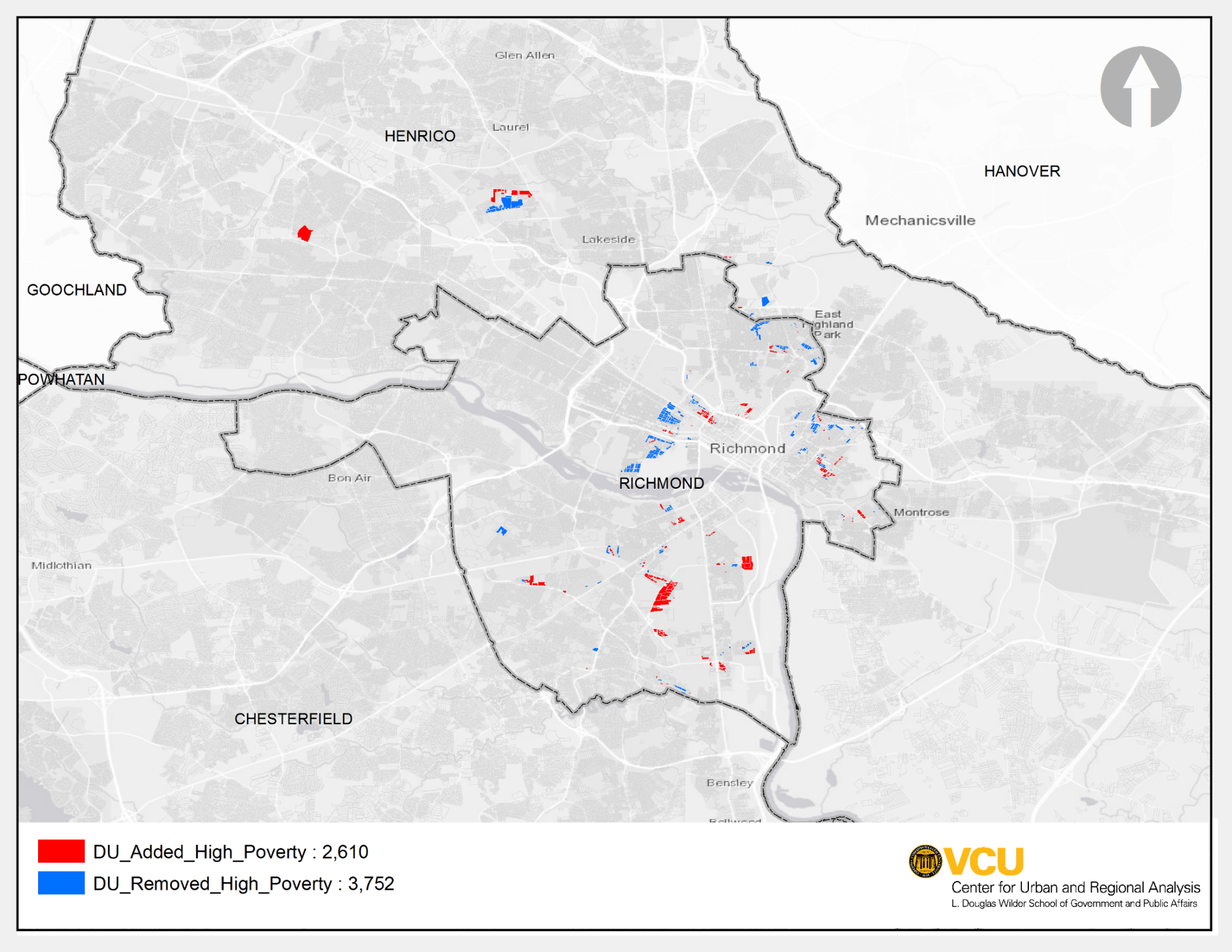 Dwelling Units Added/Removed in High Poverty AreasNet DUs disenfranchised1,142(30% reduction)
THE IMPACT OF THE GREAT RICHMOND REROUTE ON THE CITY’S DISTRESSED NEIGHBORHOODS
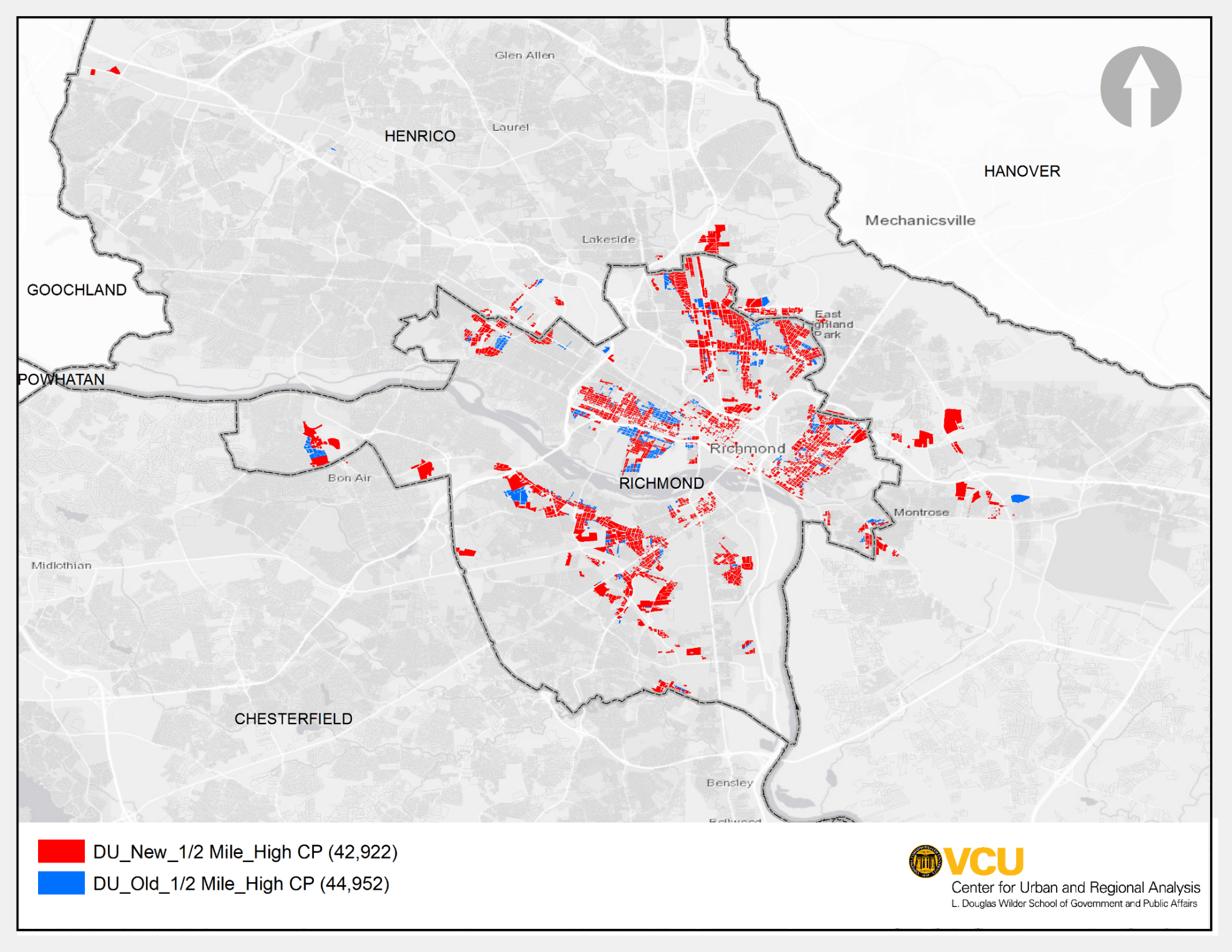 Dwelling Units Added/Removed Near Nodes with High Connecting PowerNet DUs disenfranchised2,030(4.5% reduction)
THE IMPACT OF THE GREAT RICHMOND REROUTE ON THE CITY’S DISTRESSED NEIGHBORHOODS
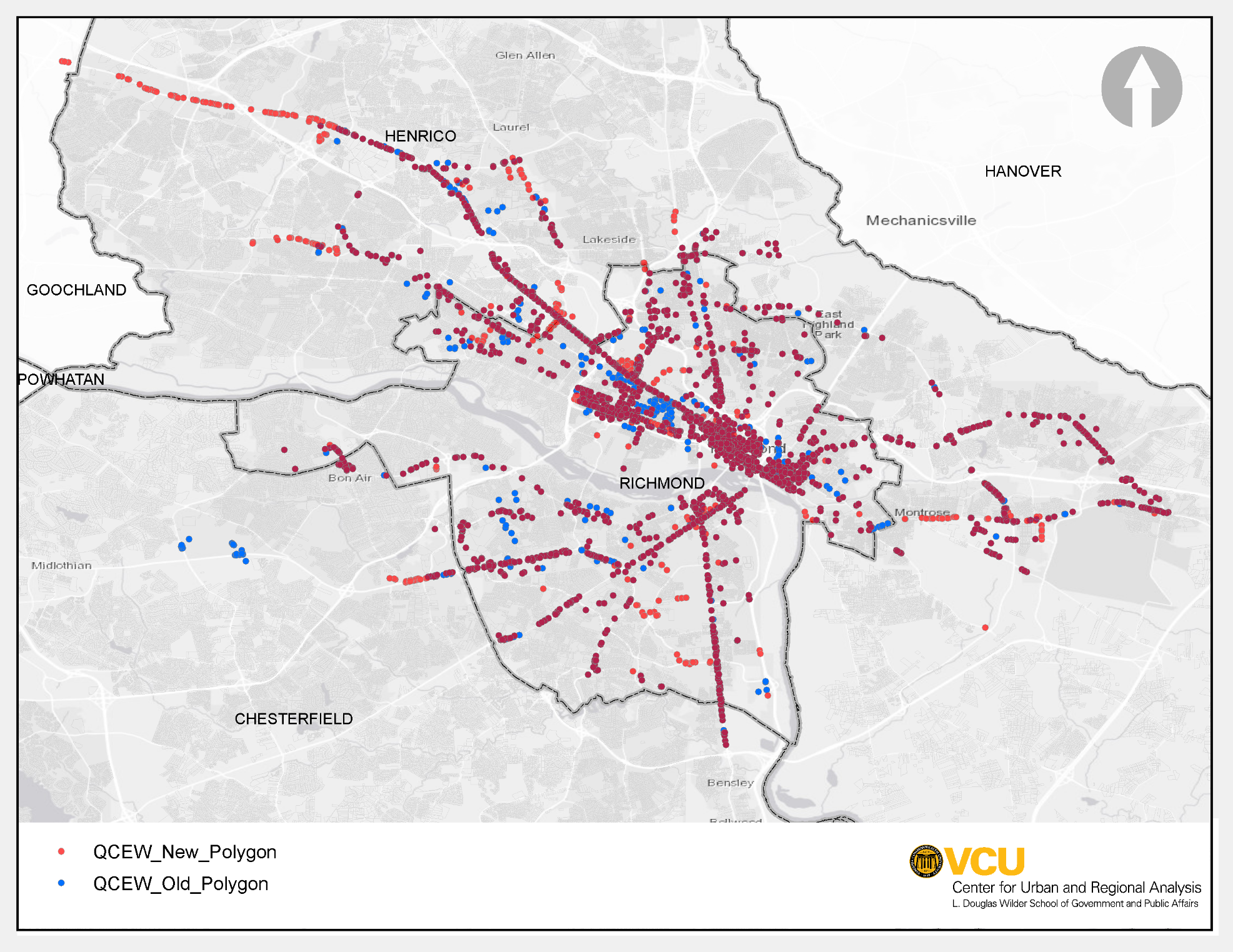 Access to Jobs: Old and New Routes
+5.2%
THE IMPACT OF THE GREAT RICHMOND REROUTE ON THE CITY’S DISTRESSED NEIGHBORHOODS
Summary
The Great Richmond Reroute has disenfranchised about 36% of the city’s population from access to public transit.

1,142 dwelling units in low-poverty areas are disconnected after the reroute.

Most of the dwelling units added to the walkshed (due to reroute) are near the nodes with low connecting power.

People in low-poverty areas have greater need for the transit service, hence reduction in accessibility impacts them more.


The reroute has added about 8,000 new jobs into the transit walkshed.
THE IMPACT OF THE GREAT RICHMOND REROUTE ON THE CITY’S DISTRESSED NEIGHBORHOODS
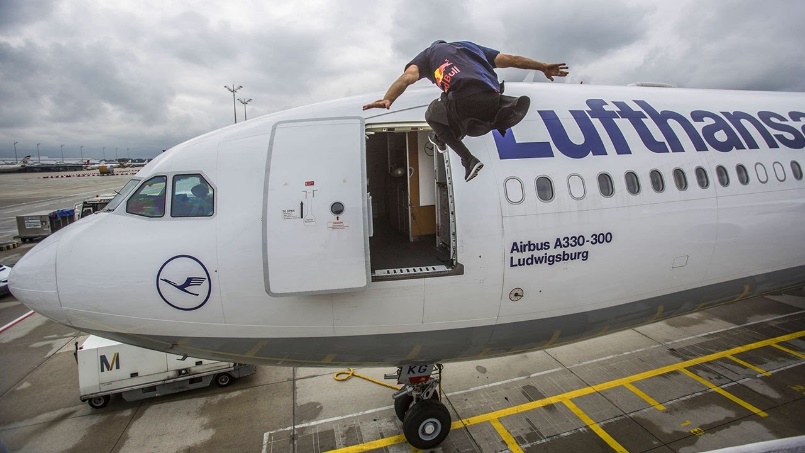 Need to run now to catch an early flight, please feel free to send you questions or comments via email.

sadhikari@vcu.edu

Thank You!